Turneringsdeltagelse
Tips og tricks til nye badmintonforældre
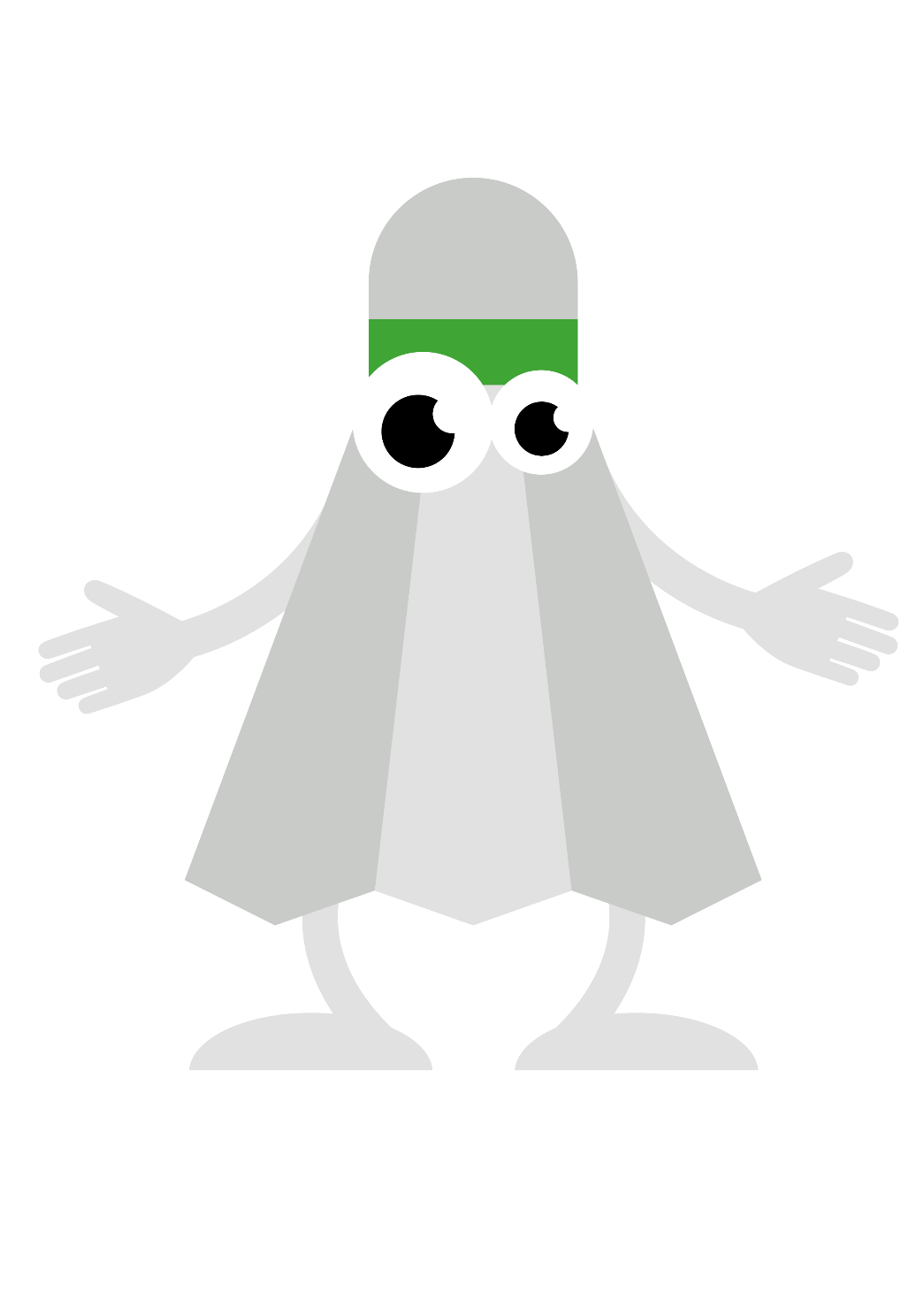 Turneringsformer
MiniTon-Træf
Begynderturnering
Individuel turnering 
Holdturnering

Hvor tilmelder jeg mit barn?
[Speaker Notes: Forskel fra region til region – holdturnering er gennem klub og individuel turnering er på BadmintonPlayer.dk. Spørg i klubben ang. Begynderturnering og MiniTon-Træf.

OBS: vil du vide mere som klubleder omkring begynderturneringer og MiniTon-Træf så kontakt din lokale badmintonkonsulent]
Hvorfor spille turnering?
Glæde 
Udvikling – afprøve det spilleren har lært til træning
Fællesskab – både i egen klub og nye venskaber på tværs af klubber
Oplevelser
Lære at tackle sejre og nederlag
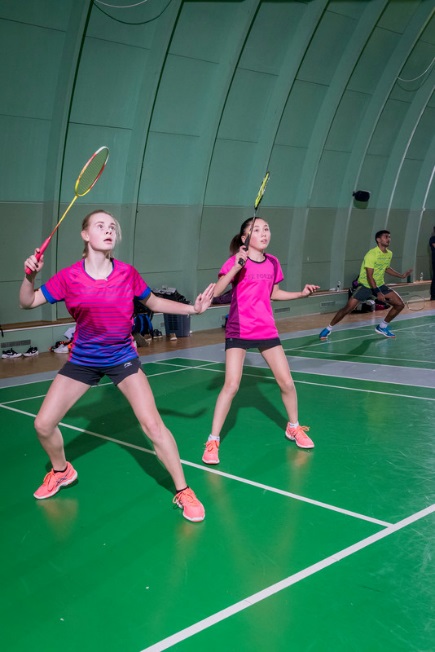 Turnering: Hvornår og hvor ofte?
Hvornår en spiller er klar til at deltage i turneringer, er meget individuelt, men de skal som udgangspunkt: 
	- Have lysten til at prøve
	- Kende de basale regler
	- Have basale badmintonfærdigheder – kunne serve og 	  returnere bolde

Hvis du er i tvivl, om dit barn er klar, kan du spørge træneren. 

Hvor ofte en spiller skal spille turneringer er lystbetonet og helt op til spillerne og deres forældre. (Når spillerne bliver ældre, er der flere anbefalinger).
God turneringsopførsel
Respektere modstanderen

Dømme fair og ærligt

Opføre sig ordentligt på banen

Give sin modstander hånden før og efter kampen

Bakke hinanden op

Være en god kammerat
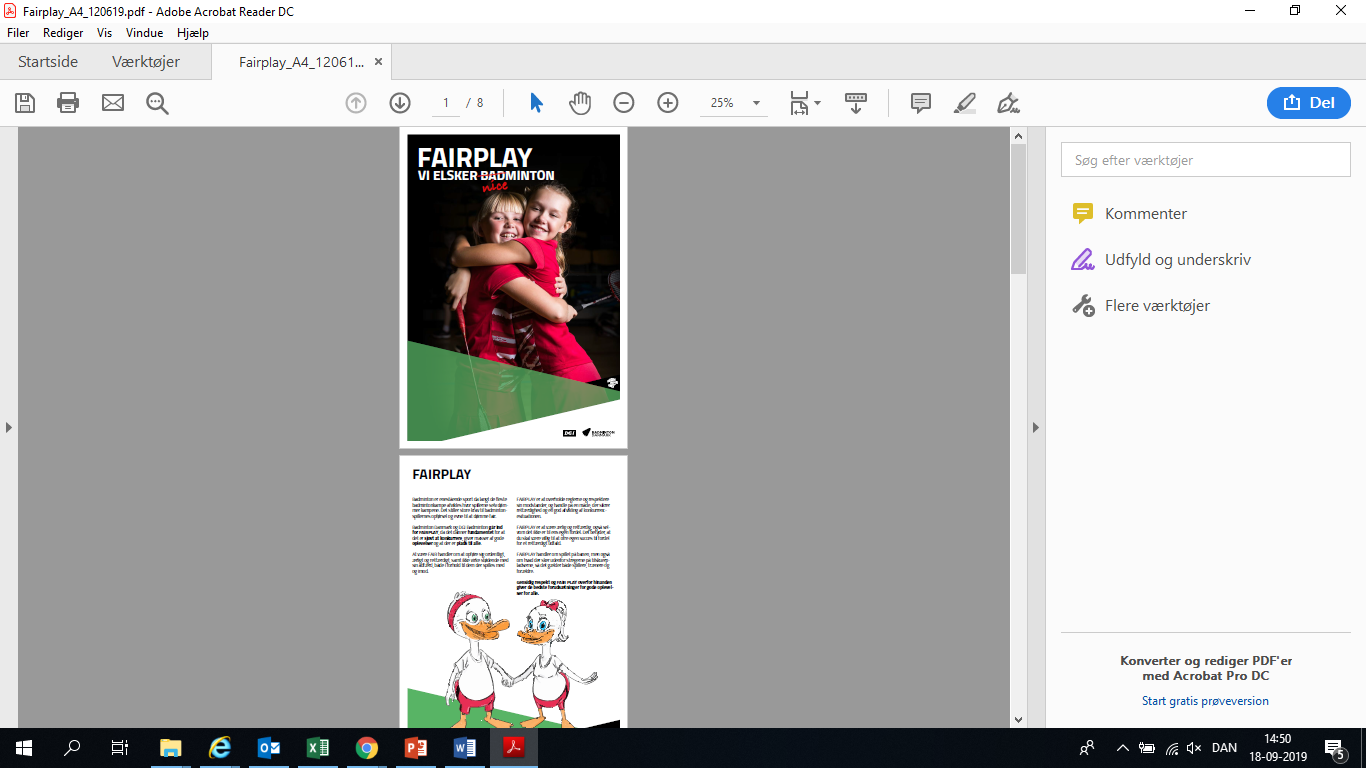 [Speaker Notes: Find mere information om FairPlay i Badminton i Fairplay-folderen her: 
http://badminton.dk/wp-content/uploads/2019/10/Fairplay_A4_tilsend_ny.pdf]
Gensidig respekt og FAIRPLAY overfor hinanden giver de bedste forudsætninger for gode oplevel­ser for alle.
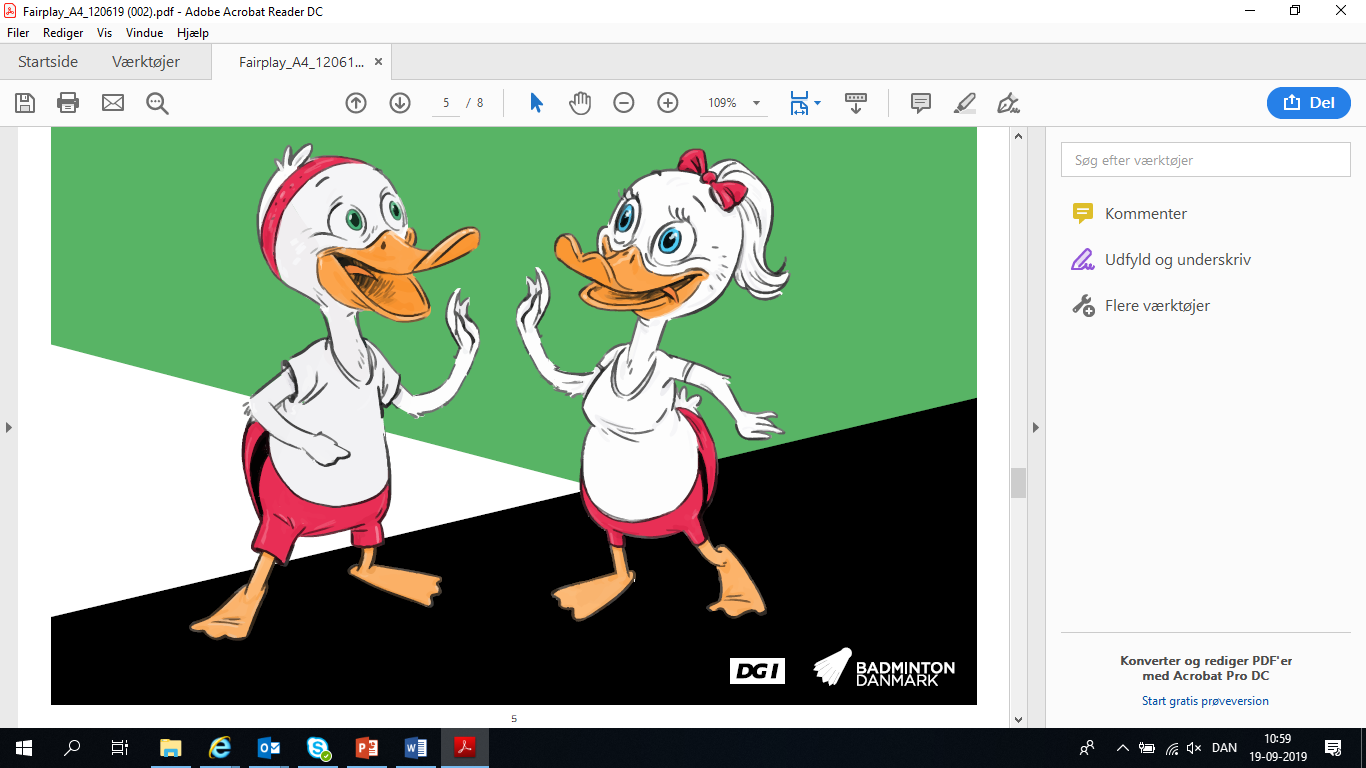 Forældres rolle bagved banen
Bakke op: Der må gerne klappes af en god bold, uanset hvem der vinder duellen, give masser af ros, (holde sig ude af banen både fysisk og verbalt) 

Efter kampen: Give en stor krammer, give masser af ros, fokus på indsatsen og opførelse frem for resultatet

Husk at være respektfuld overfor de andre børn og forældre 

Husk god skik i forhold til at filme og fotografere andre børn
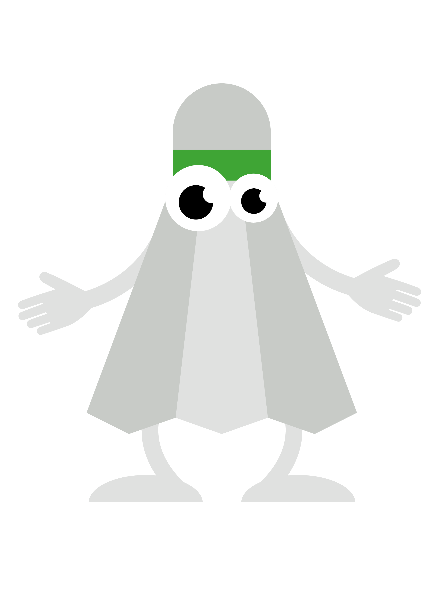 [Speaker Notes: ( Fair-play folderen)]
Coaching
Du skal ikke være uddannet træner for at kunne coache dit barn
Støt dit barn – hav fokus på glæden og spillet
Hjælp barnet til selv at finde løsninger på banen







Læs mere her: http://intersite.dk/Clubs/CommonDrive/Components/GetWWWFile.aspx?fileID=70693
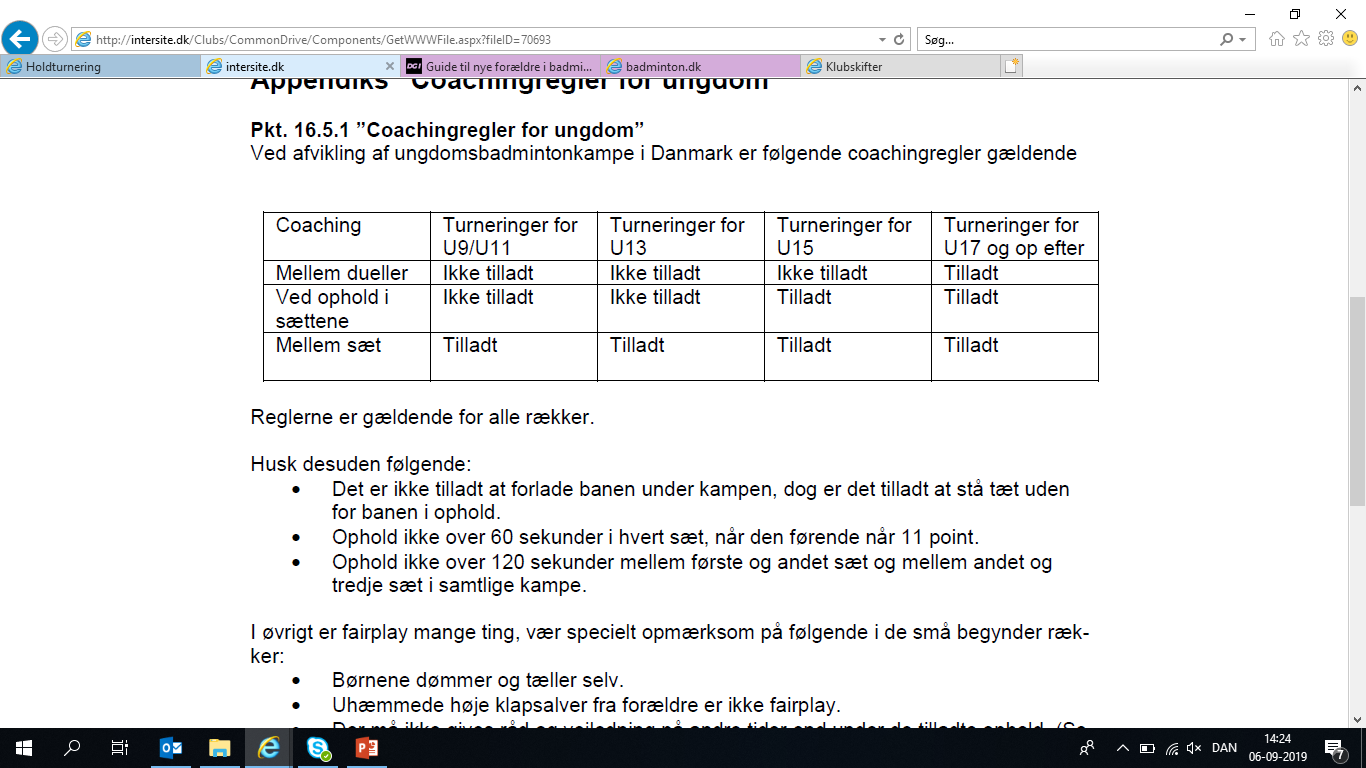 [Speaker Notes: http://intersite.dk/Clubs/CommonDrive/Components/GetWWWFile.aspx?fileID=70693

Man behøver ikke vide noget om badminton for at kunne coache.
Spørg  til hvordan de har det og evt hvad går godt? Hvornår er det den anden får sine point? – kan du gøre noget så han ikke kan det? Har du et fokuspunkt fra træning du kan bruge? 
Men det vigtigste er at støtte og opmuntre og vise at man er der uanset hvordan kampen går.

Skemaet viser, hvornår det er tilladt at snakke til sit barn under kampene.]
Tæller/kampleder
Til begynderturneringer fungerer forældre/ tælleren som udgangspunkt som kampleder, hvor det er tilladt at hjælpe og guide spillerne

Til niveauinddelte turneringer er tællerens opgave kun at vende point og skal derfor ikke blande sig i afviklingen af kampen

I turneringsprogrammet vil der typisk stå, hvem der skal tælle kampene - dette vil typisk være frivillige eller vinder/taber af den netop afsluttede kamp på banen
Turneringsprogram
Hvordan får jeg turneringsprogrammet?
Fremsendes på mail til tilmeldte spillere
Cup2000.dk
BadmintonPlayer
Der fremsendes ikke program til alle turneringsformer

Cup2000.dk 
Program
Se resultater løbende
[Speaker Notes: Cup2000.dk. er et turneringssoftware og på deres hjemmeside kan man finde tilgængelige programmer.
Man kan også finde programmet via badmintonPlayer.dk ved at vælge sæsonplan og søge efter turnering – her linkes så til cup2000.

Når stævnet er i gang, kan du se resultaterne på de spillede kampe ved at finde turneringen på cup2000.dk]
Turneringsprogram
Hvordan læser jeg et turneringsprogram?
                            Pulje                                                         CUP






Hvornår skal mit barn spille/være klar i hallen?
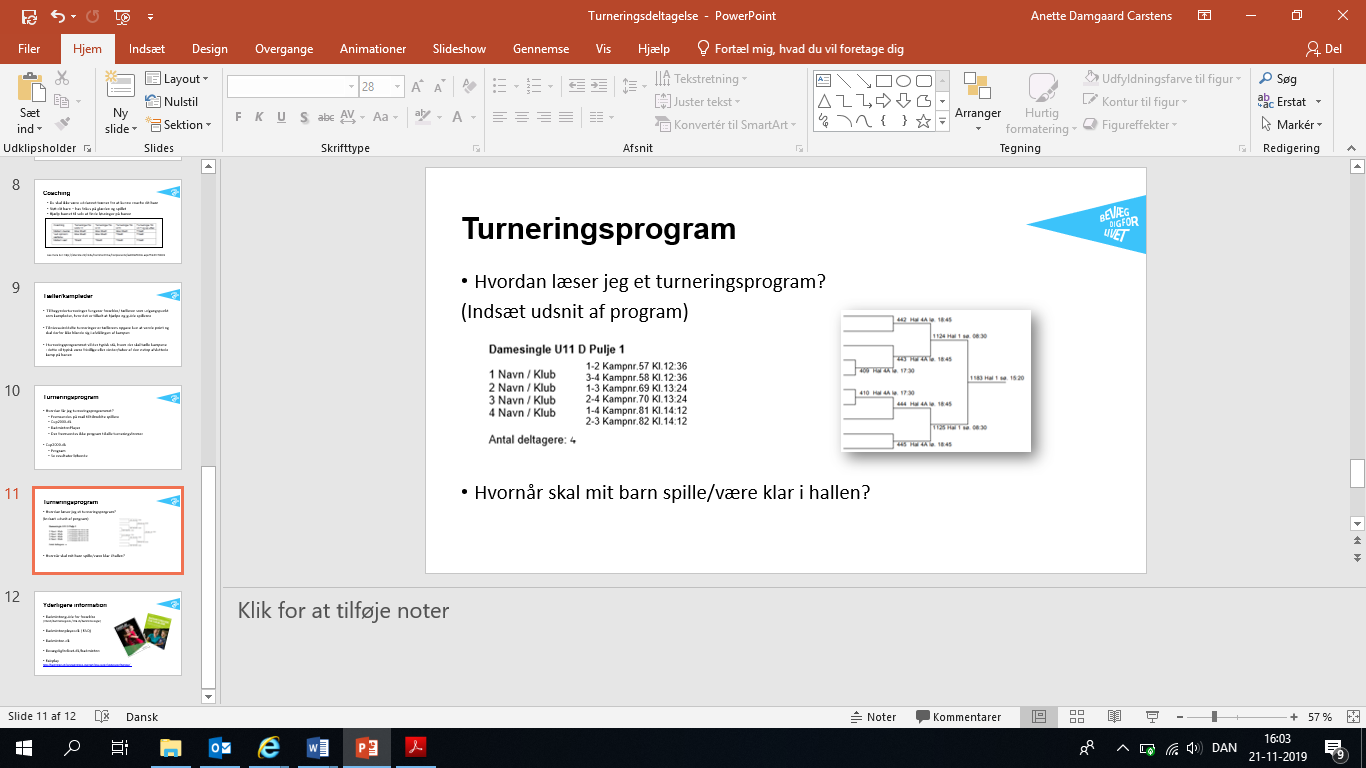 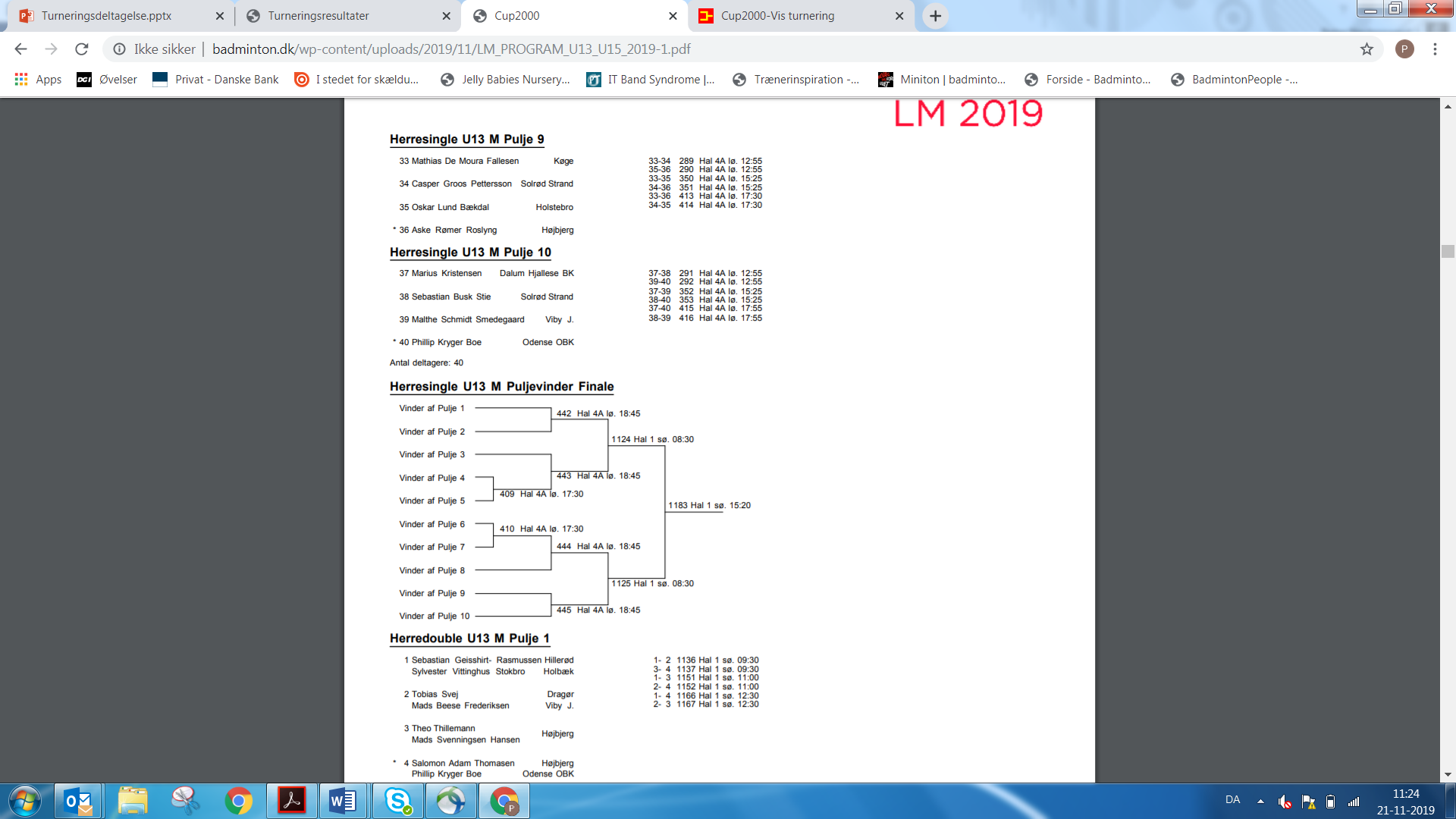 [Speaker Notes: Pulje : Når turneringen afvikles i puljer er spilleren sikre flere kampe uanset resultatet. Typisk vil vinderen gå videre til slutspil som afvikles som cup.  
Cup: Når en turnering afvikles som cup er det ”vind eller forsvind” vinderen fortsætter og taberen er færdig. Rene cup turneringer ses oftest i double/Mix. 

Kom i god tid til stævnet da de kan være foran i programmet og det er altid godt at være i god tid så spilleren har tid til at komme ind i hallen og vende sig til det hele samt have tid til at varme op.]
Yderligere information
Badmintonguide for forældre
( DGI.dk/badmintonguide / DGI.dk/badmintonregler)

Badmintonplayer.dk ( FAQ)

Badminton.dk

Bevægdigforlivet.dk/badminton

Fairplay
http://badminton.dk/om-badminton-danmark/love-regler/spilleregler/fairplay/
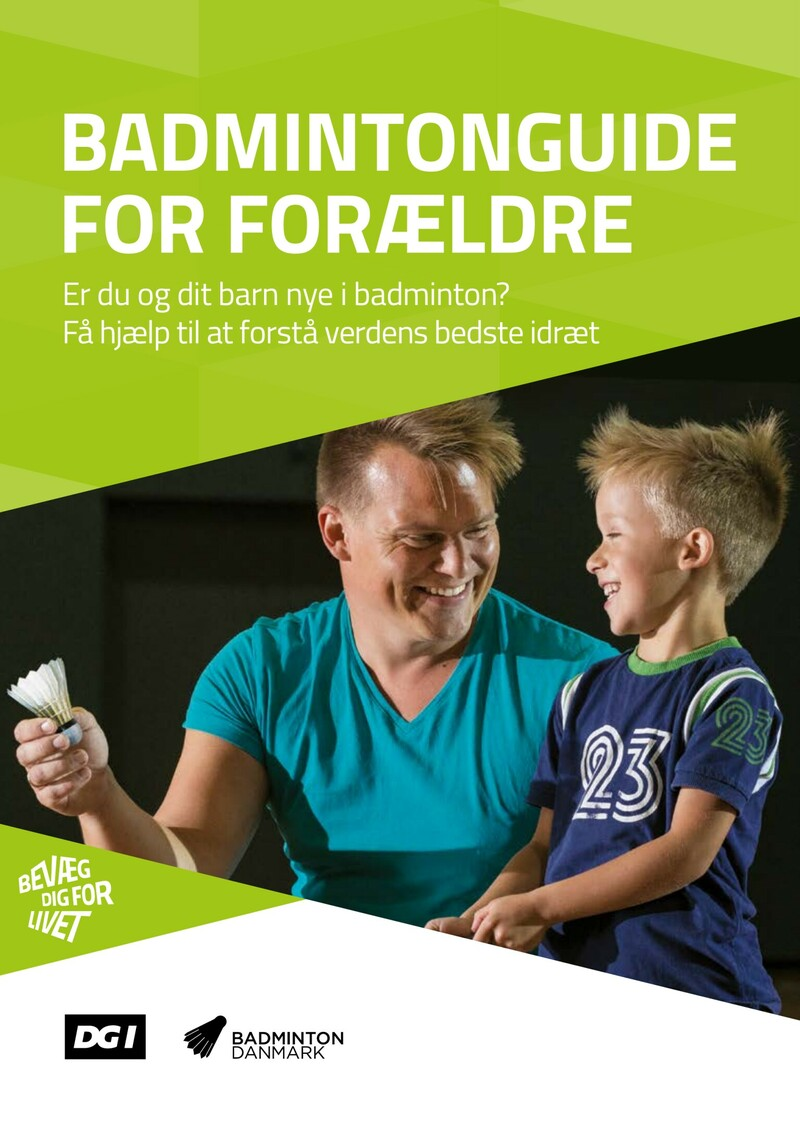 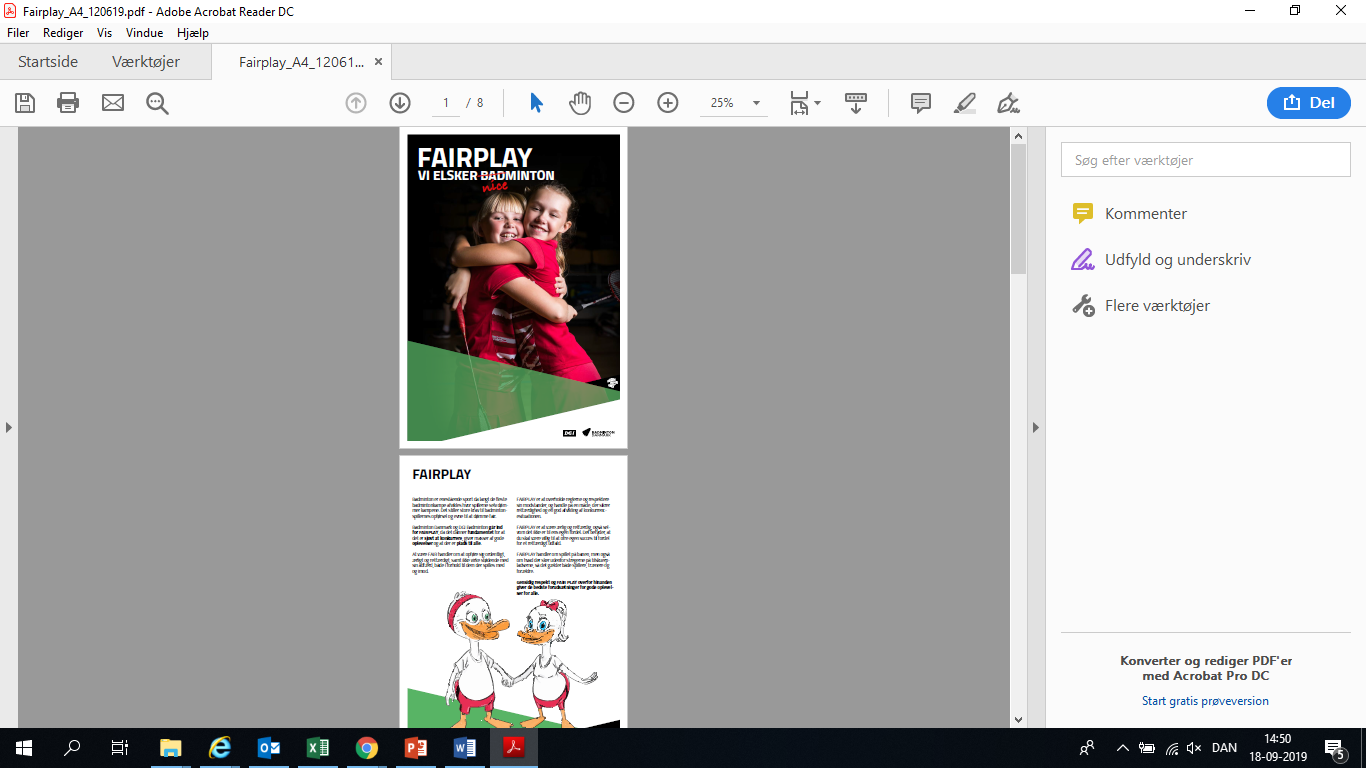